Chapter 7: Emotional and Social Development in Infancy and Toddlerhood
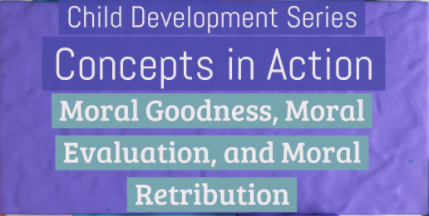 Morality: Scenario 1
Michelle is 2 years old. Michelle observes Mikey hit Zach. Ashleigh later takes a toy away from Mikey. Michelle wants to play with Ashleigh after Ashleigh punished Mikey.
What is this an example of?
Moral goodness
Moral evaluation
Moral retribution
[Speaker Notes: Correct Answer: C. Moral retribution]
Morality: Scenario 2
Malika is almost 2 years old. Malika’s friend fell down in the playground. Malika comforts her friend with a hug.
What is this an example of?
Moral goodness
Moral evaluation
Moral retribution
[Speaker Notes: Correct Answer: A. Moral goodness]
Morality: Scenario 3
Lisa is 3 years old. Lisa watches Billy hit Joey. She avoids playing with Billy.
What is this an example of?
Moral goodness
Moral evaluation
Moral retribution
[Speaker Notes: Correct Answer: B. Moral evaluation]
Morality: Scenario 4
Nicole  is 2 years old. Nicole watches Aidan share with Michael, but Michael doesn't share with Aidan. Nicole later chooses to play with Aidan, not Michael.
What is this an example of?
Moral goodness
Moral evaluation
Moral retribution
[Speaker Notes: Correct Answer: B. Moral evaluation]
Watch this Video
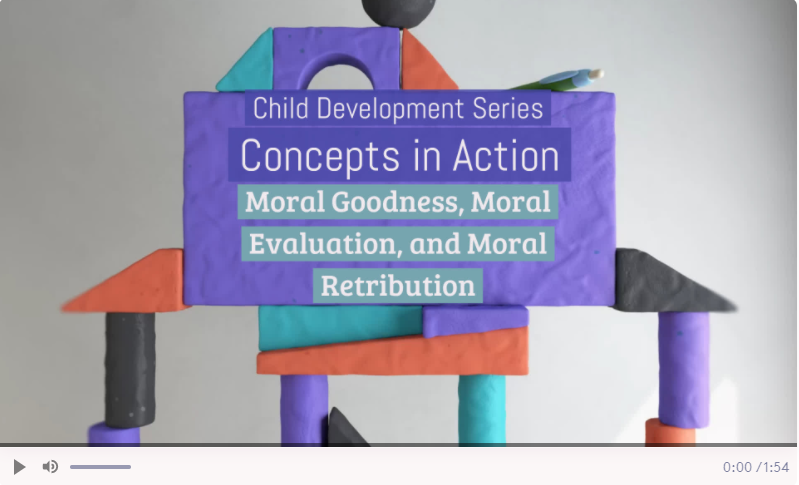 [Speaker Notes: A fully accessible version of this video is available by logging on to Oxford LearningLink and selecting the appropriate Concept in Action video. 
https://learninglink.oup.com/access/tamis-lemonda1e-student-resources#tag_concepts-in-action-videos]